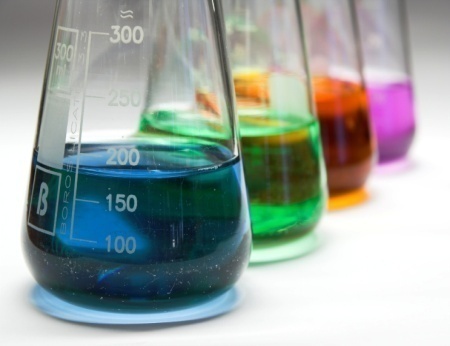 Химия
7
класс
ПРАКТИЧЕСКАЯ  РАБОТА № 2
«Методы работы с лабораторным штативом и спиртовой лампой. Изучение строения пламени»

Цой Мария Сергеевна
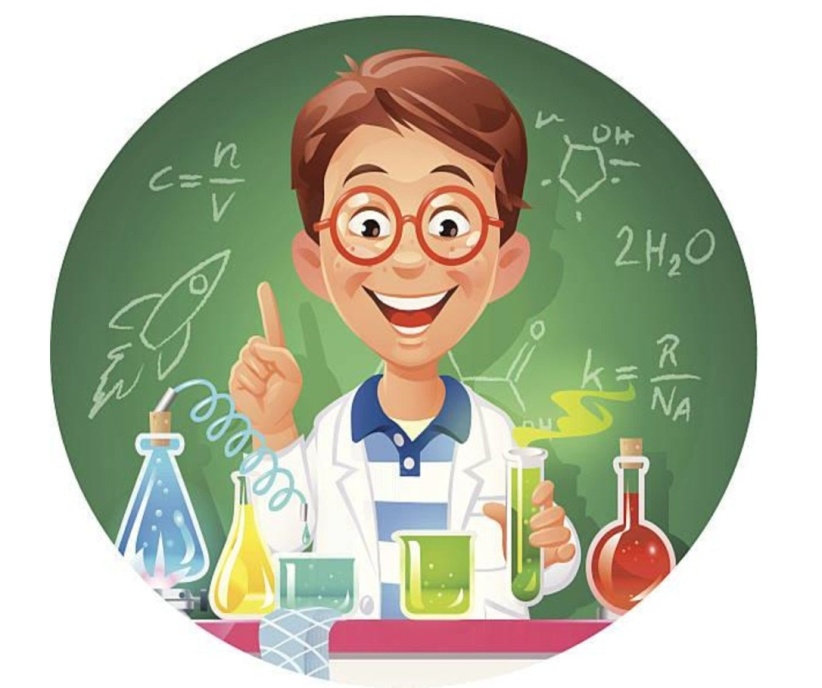 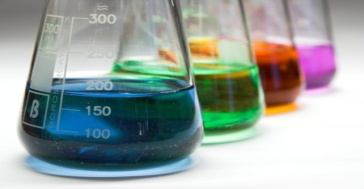 Повторение пройденной темы
Определите, что можно и что нельзя выполнять по технике безопасности в кабинете химии:А) дуть на спиртовку.Б) зажигать спиртовку спичкой.В) наклонившись, понюхать вещество.Г) бегать и прыгать.Д) смыть попавшее вещество на руку большим количеством воды.Е) нагревать пробирку сначала всю, а потом где вещество.Ж) пробовать вещества на вкус.З) тушить спиртовку колпачком.И) брать вещества руками.К) соблюдать требования учителя.Л) после работы убрать рабочее место.
[Speaker Notes: Пытались взаимосвязьвеществ]
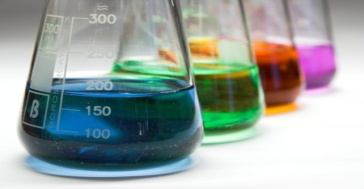 Практическая работа № 2
Цель практической работы: 

1. Ознакомить учащихся с лабораторной посудой общего и специального назначения
2. Выучить правила работы с посудой и ухода за ней
3. Уметь готовить лабораторную посуду к использованию, пользоваться мерной посудой (цилиндры, пипетки, мерные колбы)
[Speaker Notes: Пытались взаимосвязьвеществ]
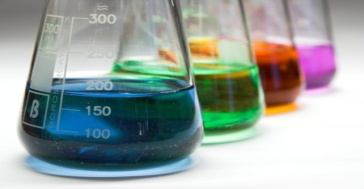 Практическая работа № 2
По материалу
   посуда из обычного стекла: бутыли для хранения растворов, мензурки и др.;
   посуда из специального химически и термически стойкого стекла: пробирки, стаканы, круглодонные колбы и др.
   посуда из кварца: колбы, пробирки, стаканы, выпарительные чашки и др.
   посуда из фарфора: стаканы, тигли, выпарительные чашки, ступки и др.
[Speaker Notes: Пытались взаимосвязьвеществ]
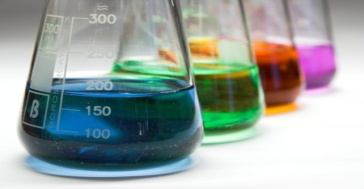 Практическая работа № 2
По назначению

посуда общего назначения: посуда, которая всегда должна быть в лаборатории и без которой нельзя провести большинство работ (пробирки, воронки, стаканы, конические колбы, плоскодонные колбы, и др.);
посуда специального назначения: посуда, которая употребляется для какой-либо цели (дефлегматоры, холодильники, насадки, круглодонные колбы и др.);
мерная посуда: посуда, предназначенная для измерения объемов жидкостей (мерные цилиндры, пипетки, бюретки, мерные колбы и др. )
[Speaker Notes: Пытались взаимосвязьвеществ]
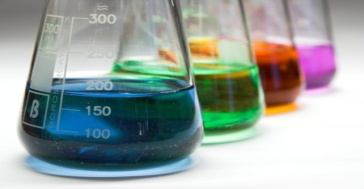 Практическая работа № 2
Пробирки
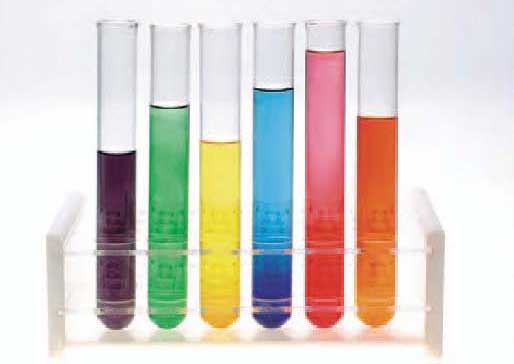 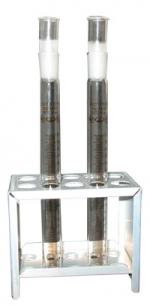 Применяют для проведения аналитических работ
Обычные
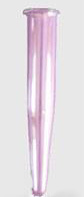 Пробирки делятся на:
 обычные
 градуированные
 центрифужные
Градуированные
Центрифужная
[Speaker Notes: Пытались взаимосвязьвеществ]
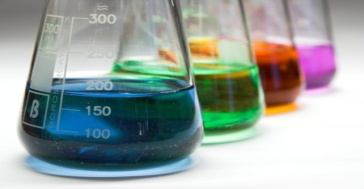 Практическая работа № 2
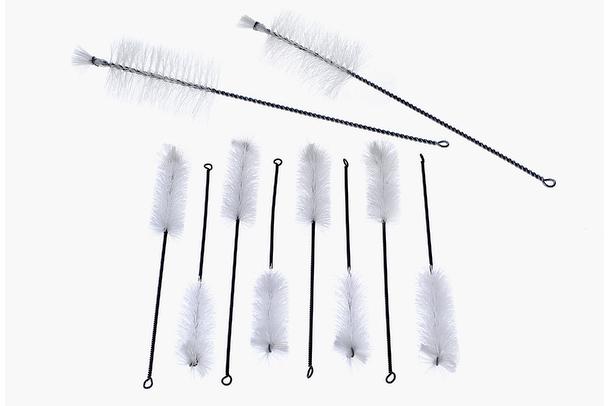 Для хранения  пробирок, находящихся в работе, служат специальные штативы:
 деревянные
 пластмассовые
 металлические
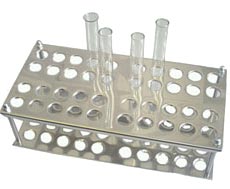 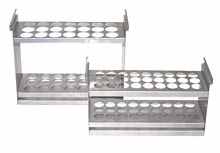 Для мытья пробирок 
используют ершики
[Speaker Notes: Пытались взаимосвязьвеществ]
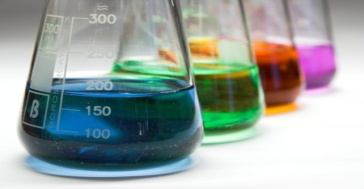 Практическая работа № 2
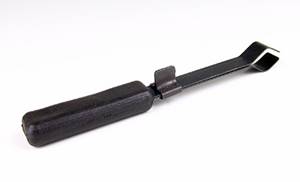 Нагревание пробирок
     Для нагревания пробирки ее следует зажать в держателе и равномерно прогревать в пламени горелки
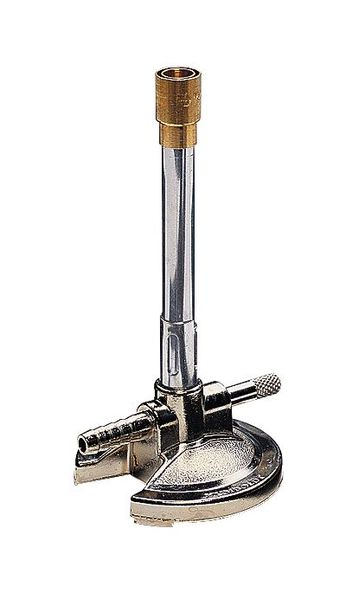 При нагревании открытый конец
пробирки должен быть обращен
в сторону от работающего и от соседей по столу
[Speaker Notes: Пытались взаимосвязьвеществ]
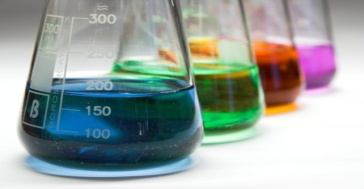 Практическая работа № 2
Представляют собой тонкостенные цилиндры различной емкости
Бывают :
 с носиком и без носика
 с делениями и без делений
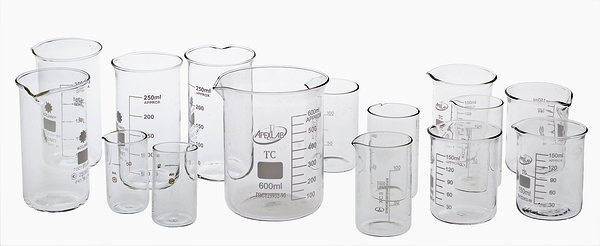 Нагревать стаканы на открытом пламени нельзя!
[Speaker Notes: Пытались взаимосвязьвеществ]
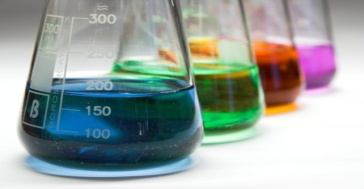 Практическая работа № 2
Конические колбы  (Эрленмейра)
Применение: для титрования веществ, хранения
растворов, разделения смеси
Плоскодонные колбы
Применение: для хранения дист. воды и 
растворов (эфирные растворы можно
закрывать только корковыми пробками).
[Speaker Notes: Пытались взаимосвязьвеществ]
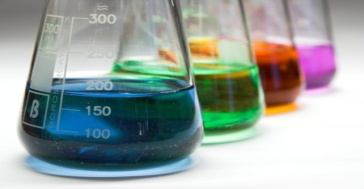 Практическая работа № 2
Круглодонные колбы
Применение: для нагревания реактивов, органического синтеза, перекристаллизации, перегонки.
Химические воронки
Применение: для фильтрования и переливания жидкостей.
[Speaker Notes: Пытались взаимосвязьвеществ]
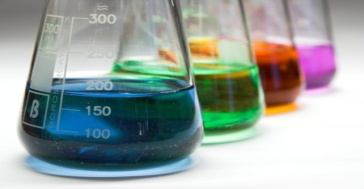 Практическая работа № 2
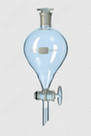 Делительные воронки
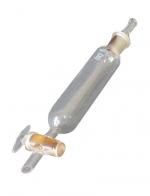 Делительные воронки применяют для разделения несмешивающихся жидкостей (например, воды и масла)
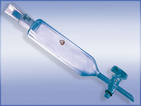 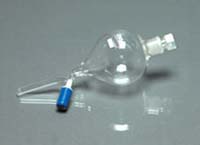 [Speaker Notes: Пытались взаимосвязьвеществ]
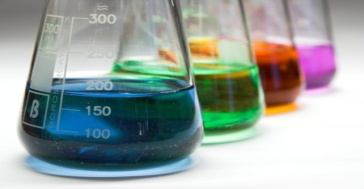 Практическая работа № 2
Чашка Петри
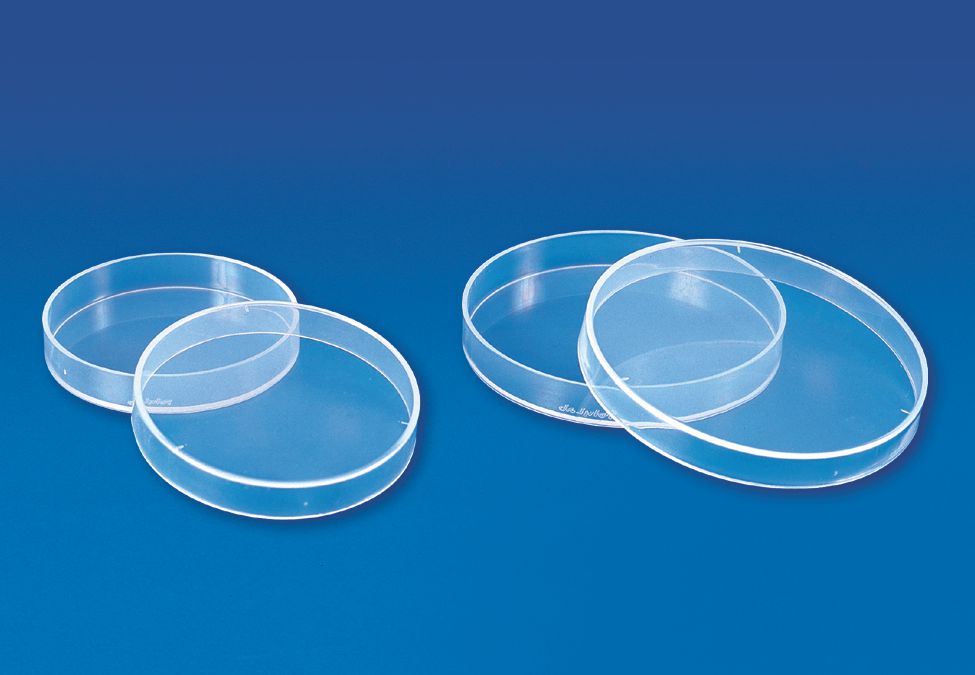 Применяется для выращивания  биологических культур, для выпаривания биожидкостей без температуры
[Speaker Notes: Пытались взаимосвязьвеществ]
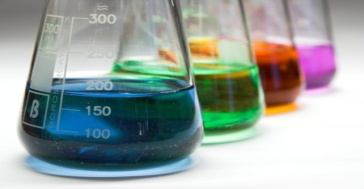 Практическая работа № 2
Мерные цилиндры
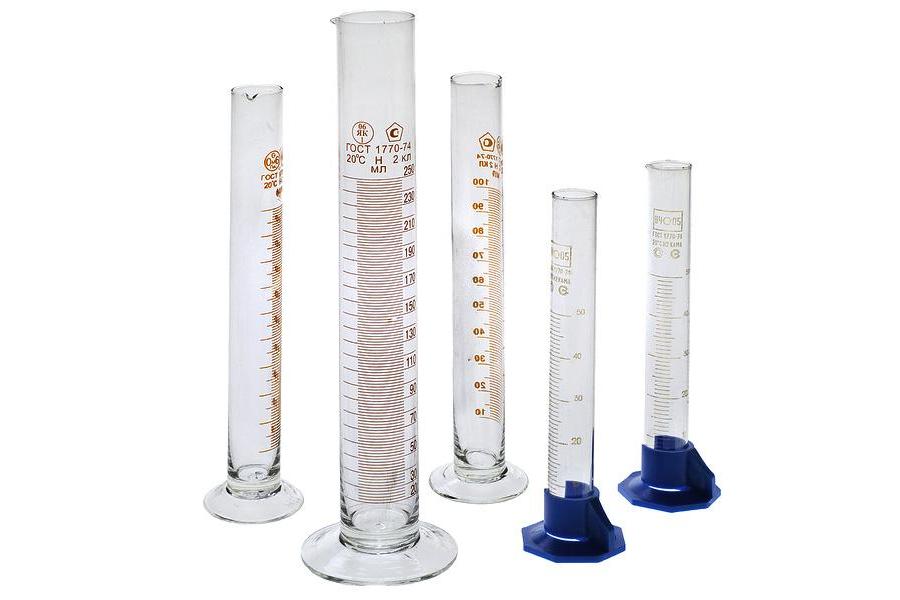 Мерные цилиндры стеклянные толстостенные сосуды с нанесенными на наружной стенке делениями, указывающими объем в миллилитрах.
   Бывают разной   емкости: 
	от 5-10 мл до 1 л
[Speaker Notes: Пытались взаимосвязьвеществ]
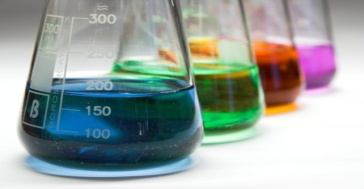 Практическая работа № 2
Мерные колбы
Мерные колбы 
   используют для приготовления
   точных растворов при проведении 
   аналитических работ.
   Бывают:
со шлифом
без шлифа
разных объемов
 (25-1000 мл)
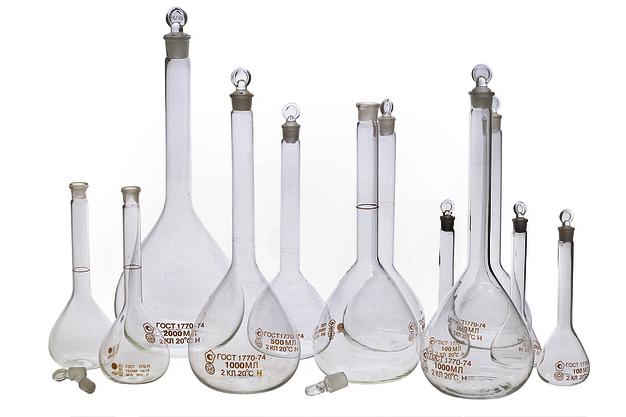 [Speaker Notes: Пытались взаимосвязьвеществ]
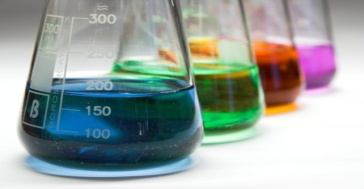 Практическая работа № 2
Пипетки
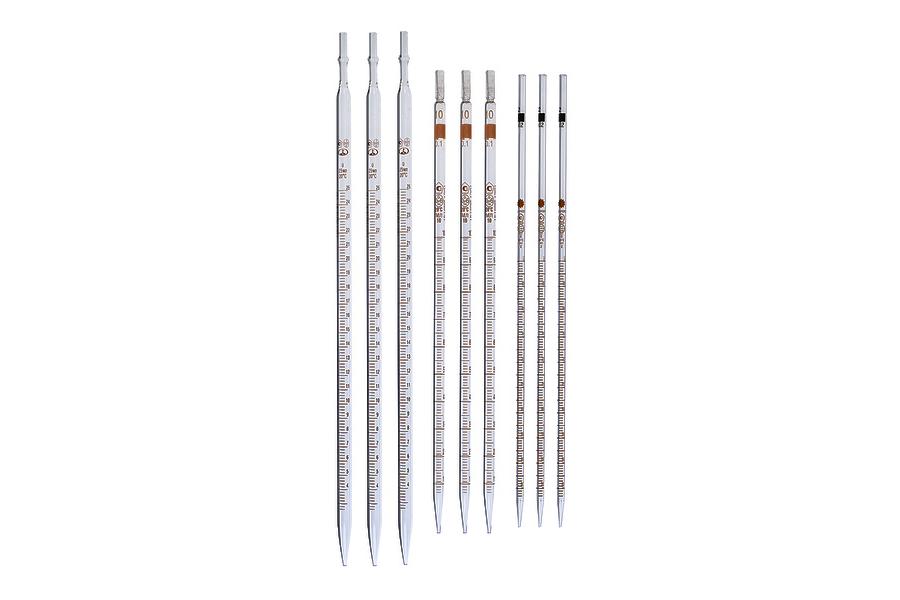 Пипетки служат для точного отмеривания определенного объема жидкости.
       Пипетки бывают:
 простые (пипетки Мора) 
 градуированные
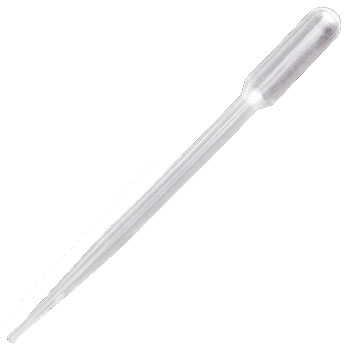 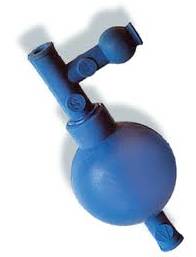 Для наполнения пипеток используют резиновые груши и насосы
[Speaker Notes: Пытались взаимосвязьвеществ]
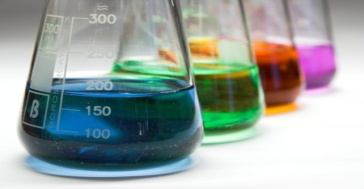 Практическая работа № 2
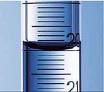 Бюретки
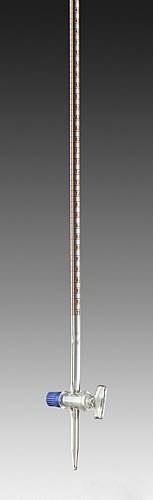 Бюретки применяют
для титрования, измерения точных объемов жидкости

Бывают 
с  краном
с зажимом Мора
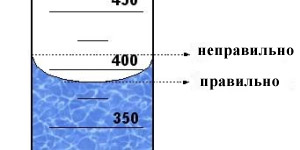 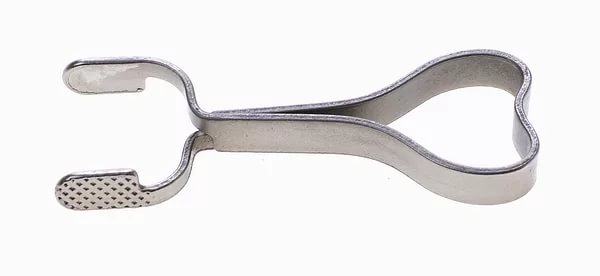 зажим Мора
[Speaker Notes: Пытались взаимосвязьвеществ]
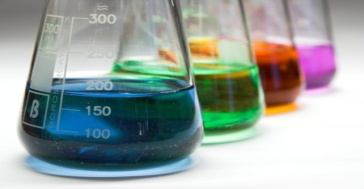 Практическая работа № 2
Фарфоровая посуда
Недостатки:
 тяжелая
 непрозрачная
 неустойчива к   концентрированным растворам щелочей
Преимущества:
1. термостойкость
2. механическая прочность
3. выдерживает резкие
перепады температур
4. устойчива к горячим
кислотам, кроме фосфорной
и фтороводородной
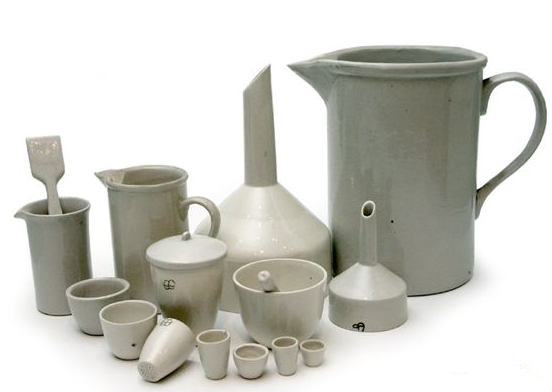 [Speaker Notes: Пытались взаимосвязьвеществ]
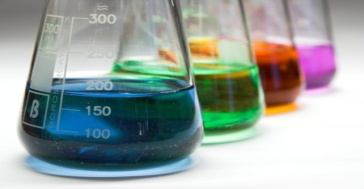 Практическая работа № 2
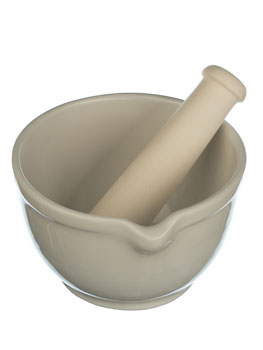 Ступки применяют для измельчения твердых веществ.
Выпарительные чашки широко применяют в лабораториях для упаривания и выпаривания растворов
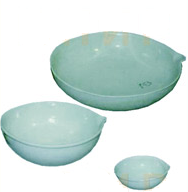 Тигли – применяют для прокаливания веществ
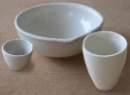 [Speaker Notes: Пытались взаимосвязьвеществ]
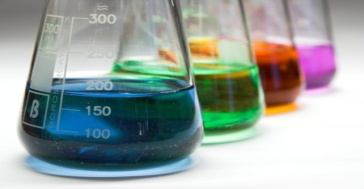 Практическая работа № 2
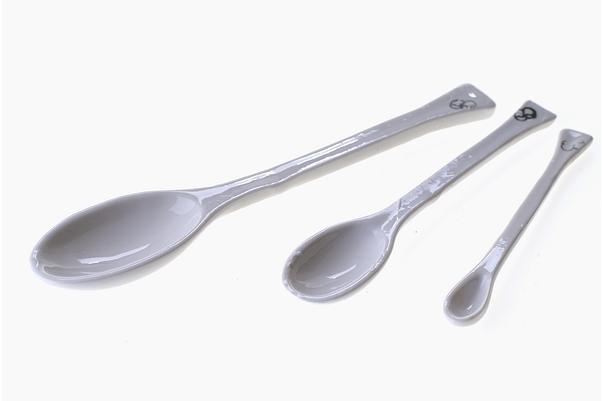 Ложки используют для отбора веществ
Шпатели используют для отбора веществ, для снятия осадков с фильтров
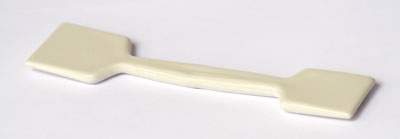 [Speaker Notes: Пытались взаимосвязьвеществ]
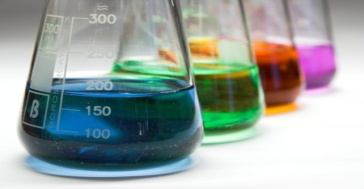 Практическая работа № 2
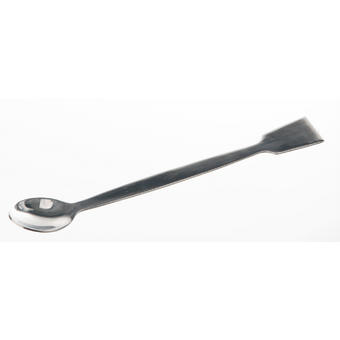 Тигельные щипцы служат для захватывания тиглей
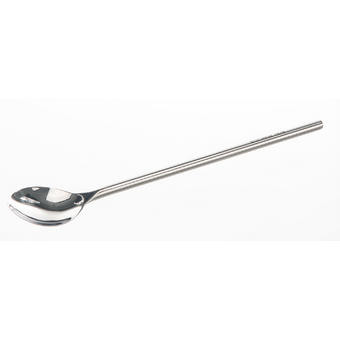 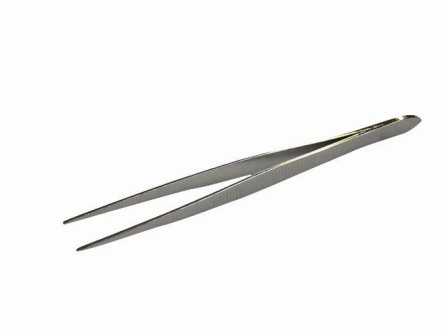 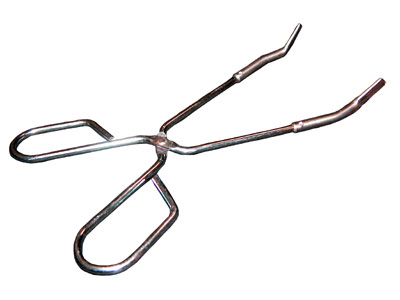 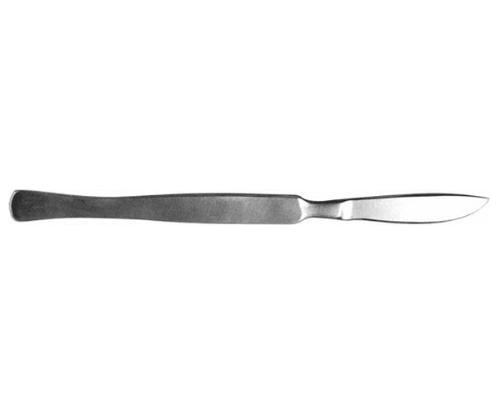 [Speaker Notes: Пытались взаимосвязьвеществ]
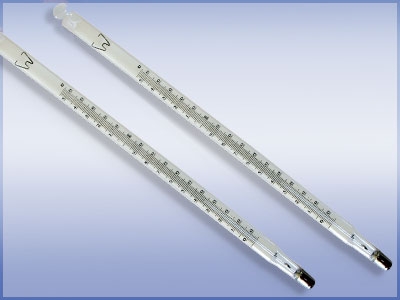 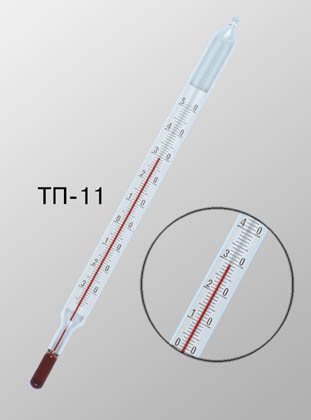 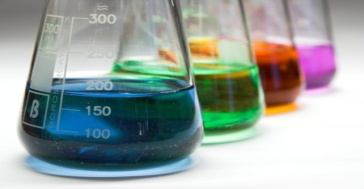 Практическая работа № 2
Термометры применяют для измерения температуры

Бывают:
 ртутные 
 спиртовые
 без шлифа
 со шлифом
[Speaker Notes: Пытались взаимосвязьвеществ]
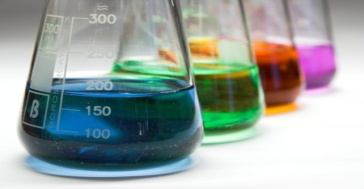 Практическая работа № 2
Лабораторный  штатив
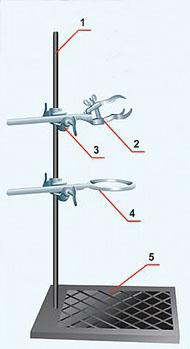 Служит для закрепления приборов
при выполнении опытов.
1. Металлический стержень
2. лапка
3. муфта
4. кольцо
5. чугунная подставка
[Speaker Notes: Пытались взаимосвязьвеществ]
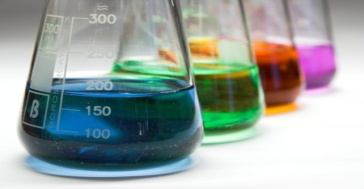 Практическая работа № 2
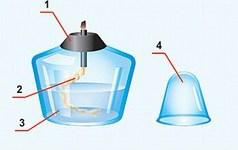 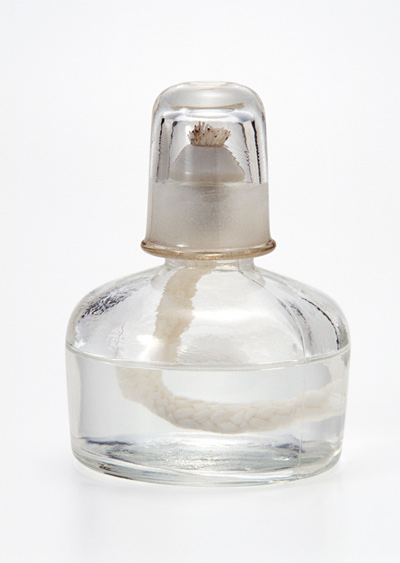 1. металлический диск
2. фитиль
3. сосуд для заливки
4. крышка - колпачок
Служит для нагревания химических веществ.
[Speaker Notes: Пытались взаимосвязьвеществ]
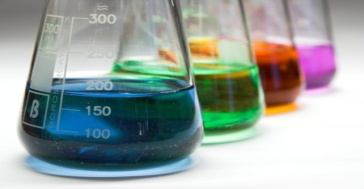 Практическая работа № 2
Части пламени:
1. Нижняя часть;
2. Средняя часть;
3. Верхняя часть.
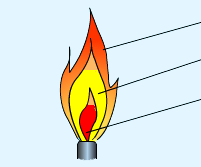 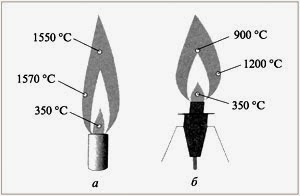 [Speaker Notes: Пытались взаимосвязьвеществ]
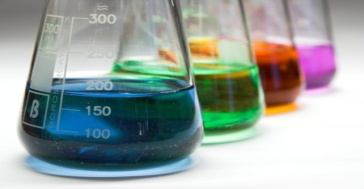 Практическая работа № 2
Уход за лабораторной посудой
Удалить загрязнения со стенок посуды можно различными методами: механическими (мытьё водой), физическими (мытьё паром), химическими (мытьё органическими растворителями или СМС – синтетическим моющими средствами (мытьё хромовой смесью), физико-химическими методами или комбинируя их.
[Speaker Notes: Пытались взаимосвязьвеществ]
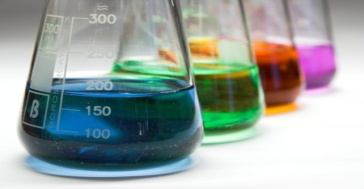 Домашнее задание
1. Прочитать практическую работу №1. (стр. 10)
2. Выучить правила ( стр. 11)
[Speaker Notes: Пытались взаимосвязьвеществ]